La asistencia las jornadas de práctica se corroborara con la actividad de entrega de diario a diario en escuela en red .
Diario de la alumna
Jardín de niños Ramón G. Bonfil
2° y 3° B
Educadora practicante: Belén Zapata Castillo
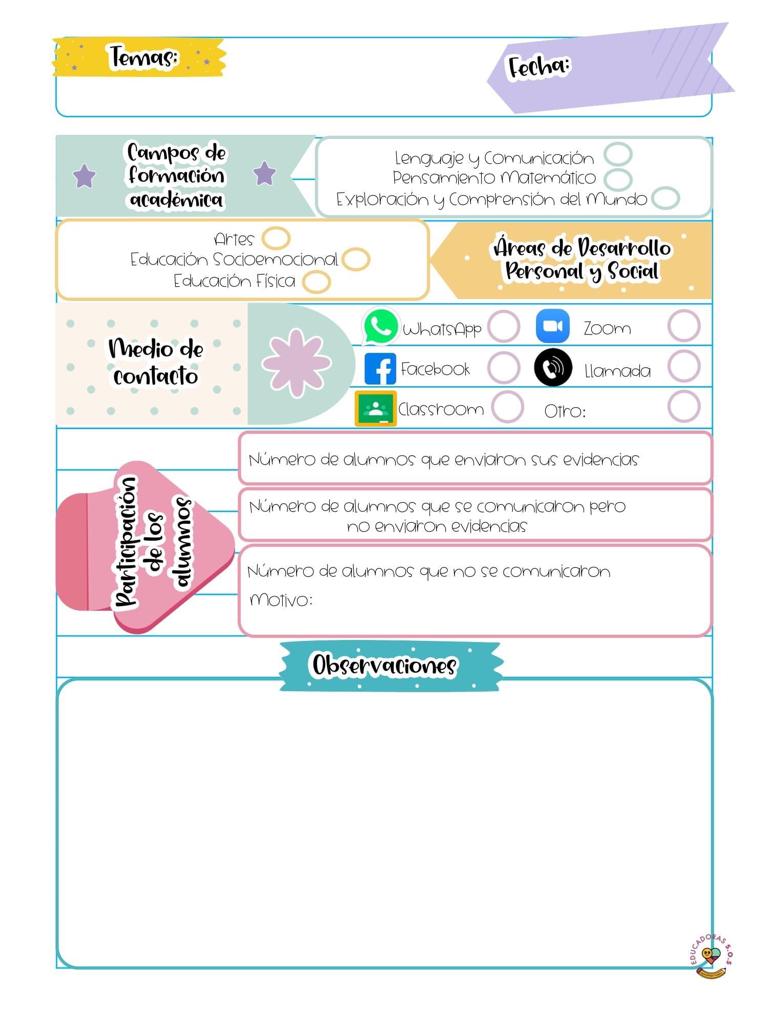 25/05/2021
5
28
Exploración y comprensión del mundo natural y social 
Un huerto en casa
¿Cómo ha cambiado tu germinado? ¿Cuánto han crecido? Después de las flores, ¿Qué sucedió?, ¿dieron frutos? 
Todas las plantas requieren de cuidados diferentes. Las semillas también tienen características diferentes 
Semilla de girasol, aguacate (puede crecer una planta)
Libro. Un jardín e n tu balcón – Rebecca Weber (Cultivar aguacate, planta de frijol, cabeza de pasto, maceta de flores, cubeta de girasoles, hierbas de olor, planta de tomate) 
Comentar diferencias entre las semillas. (tamaño, textura, colores, olores) ¿que formas tienen?, ¿Son del mismo color?. 
Las semillas tienen algo en común, pueden germinar y crecer una planta. 
Germinado de chía (15:28) en sombra
Germinar semilla de pasto o alpiste, Media sombra,(no directamente le de los rayos del sol)
El coleccionista de semillas. –Aidé Carolina Barbosa (24:00)
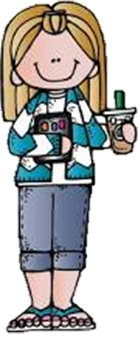 Pensamiento matemático 
La figura se parece a…
Cuento “Las figuras geométricas” –Gilberto Herrera 
Cuadrado: todas sus lados iguales 
Triangulo: de tres lados 
Circulo: redondo 
Rectángulo: dos lados cortos y dos lados mas largos 
Detectives de figuras: buscar objetos que tengan forma 
Identificar formas con figuras geométricas. Observar una figura geométrica e identifica que objetos son semejantes a la figura. (Indicación: identifica-busca objetos que tengan cuatro lados iguales, como un cuadrado)